≪地震災害≫地域住民向け避難所開設
受付班長になったらこれを読む
～受付班長～
発災後1時間以内にやるべきことがここに！
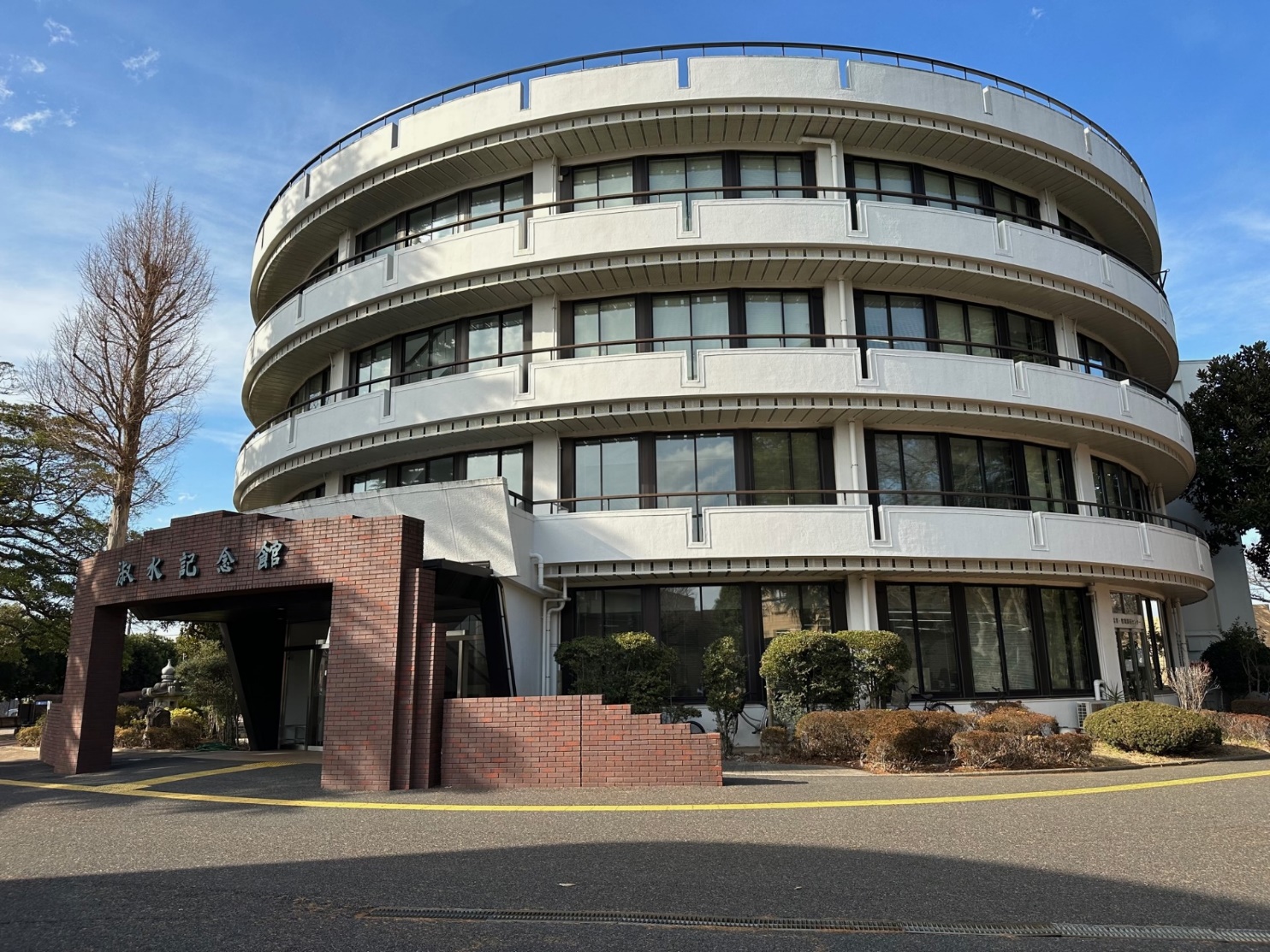 淑徳大学地域共生センター
202４年２月１日作成
1/35
はじめに読んでください
●あなたは、これから、一時的な避難所（大学職員が皆さんを
　案内するまでの場所）をつくるための準備を
　同じように集まった皆さんで行います。

●これは一時的な避難です。発災3日目までには近隣の避難所へ
　移動する心構えをお願いします。
１．この活動中に起こったことについて、
　　あなたが責任を負うことはありません。

２．この活動中に起こったことについて、
　　あなたが判断を行う必要はありません。
　　最終的な判断・対応は大学が行います。
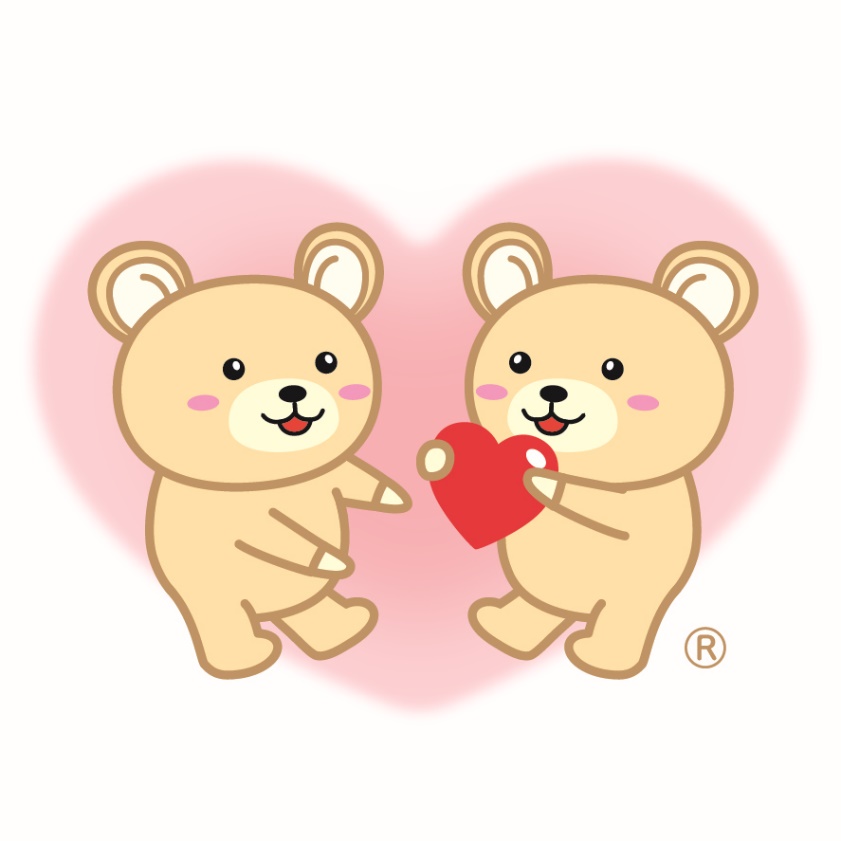 次のページに進んでください
受付班長-01
First MissionBox®受付班長
あなたは『受付班長』です
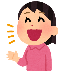 裏を見て
１．受付を設置・受付対応するのがあなたの仕事です
　　
２．難しいことはありません。





３．さっそく最初の指示書をみてみましょう。
　　（※この次にフローチャートがあります
       どのような活動をするのか不安になったらみてね）
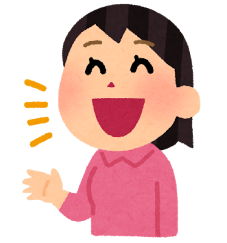 カードの順番に
行動するだけです
受付班長-02
First MissionBox®受付班長
受付班長FMBフローチャート
MISSION　２
MISSION　１
受付班長
胸にテープを貼る
5人に声をかける
担当者リストに記入
MISSION　３
受付の準備をする
MISSION　４
受付スペースを設置する
MISSION　５
避難者スペースの確認
MISSION　６
本部長へ報告する
MISSION　７
連絡先カードを確認
避難者の受け入れの開始
MISSION　８
MISSION　9
相談事は記録する
休憩する
受付班長-03
First MissionBox®受付班長
MISSION  ①　5人に声をかける
近くにいる住民・学生・教職員等と力を合わせて受付班のチームをつくります
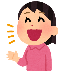 次を見て
下記の声掛けをしましょう
だれでもいいので
5名手伝いに来て！
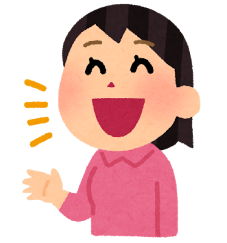 まず
これを言う
この次のカードに
順番に上から名前と携帯番号書いて
来た人にこれを言う
あなたは受付認班長の欄に自分の名前と携帯番号を書きます
受付班長-04
First MissionBox®受付班長
受付班担当者リスト
受付班長-05
First MissionBox®受付班長
MISSION  ②　胸にテープを貼る
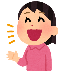 声に出す
1．　５人に養生テープと黒いマジックペンを渡す

2．　渡したら、こう言います
　　「養生テープにあなたの名前を
　　カタカナで書いて
　　胸に貼り付けて下さい」

　「副班長は『副班長』と名前の後ろに書き、
　　　今後は班長と一緒に行動してください」
受付班長-06
First MissionBox®受付班長
MISSION  ③　受付の準備をする
１．FMBの中の受付用資材を取り出す。　
　・健康確認シート 　・避難者スペース配置図 ２つ　
　・養生テープ１つ　 ・名簿用紙

2．建物管理班の避難スペース（２階・多目的室、3階・和室）の
　 掃除が終わったら、避難スペースの確認をする。

3．避難スペースの中に、本部長・受付班・建物確認班の
　各々の避難スペースを確保しておく。


４.避難スペースの受付を２階同窓会サロン入り口に展開
　する。（次ページ参照）
★スペースの確保は速やかに済ませること。
受付班長-07
First MissionBox®受付班長
MISSION  ④　受付スペースを設置
１．机とホワイトボードを１つ、２階同窓会サロン
　　から持ってきて、図の位置に設置する。

２．設置例のように資材を設置する。
設置例
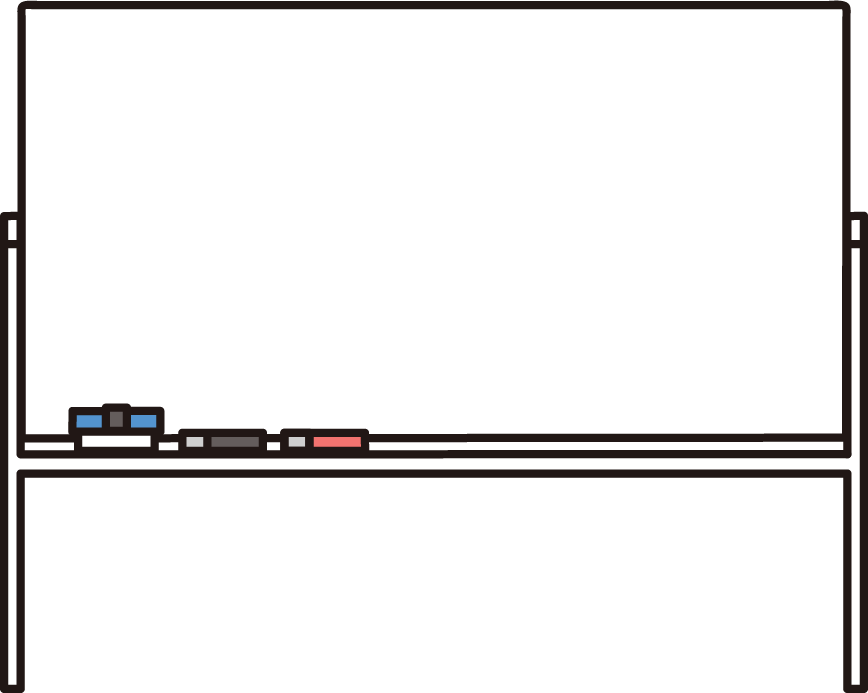 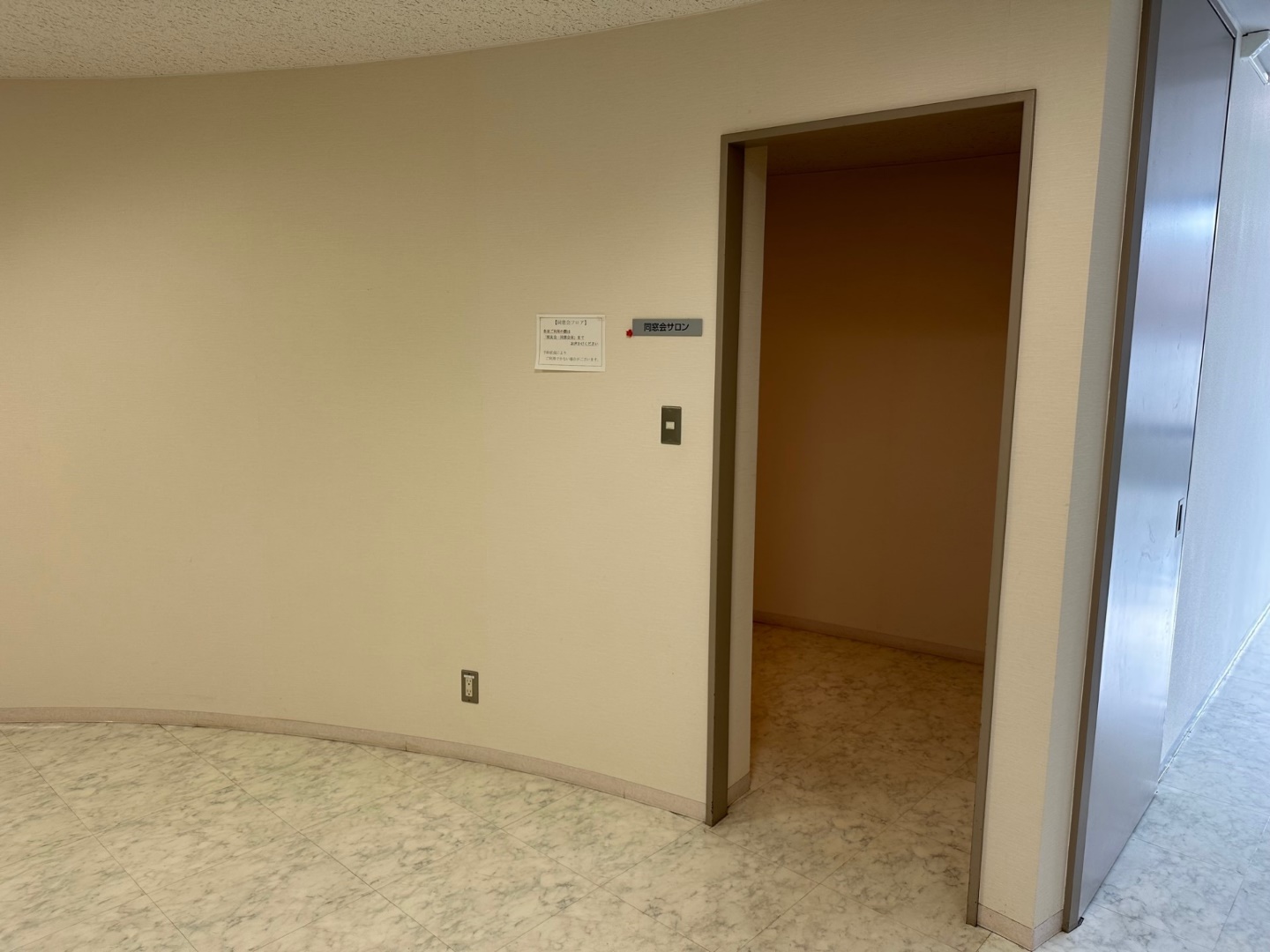 避難者
スペース
配置図
避難者
スペース
配置図
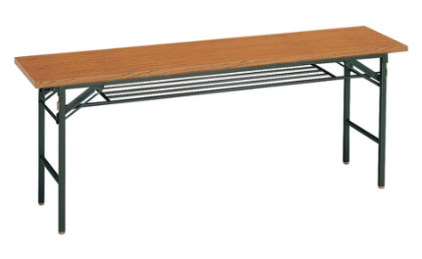 健康確認シート
健康確認シート
受付
表示
受付班長-08
First MissionBox®受付班長
MISSION  ⑤　避難者スペースの確認
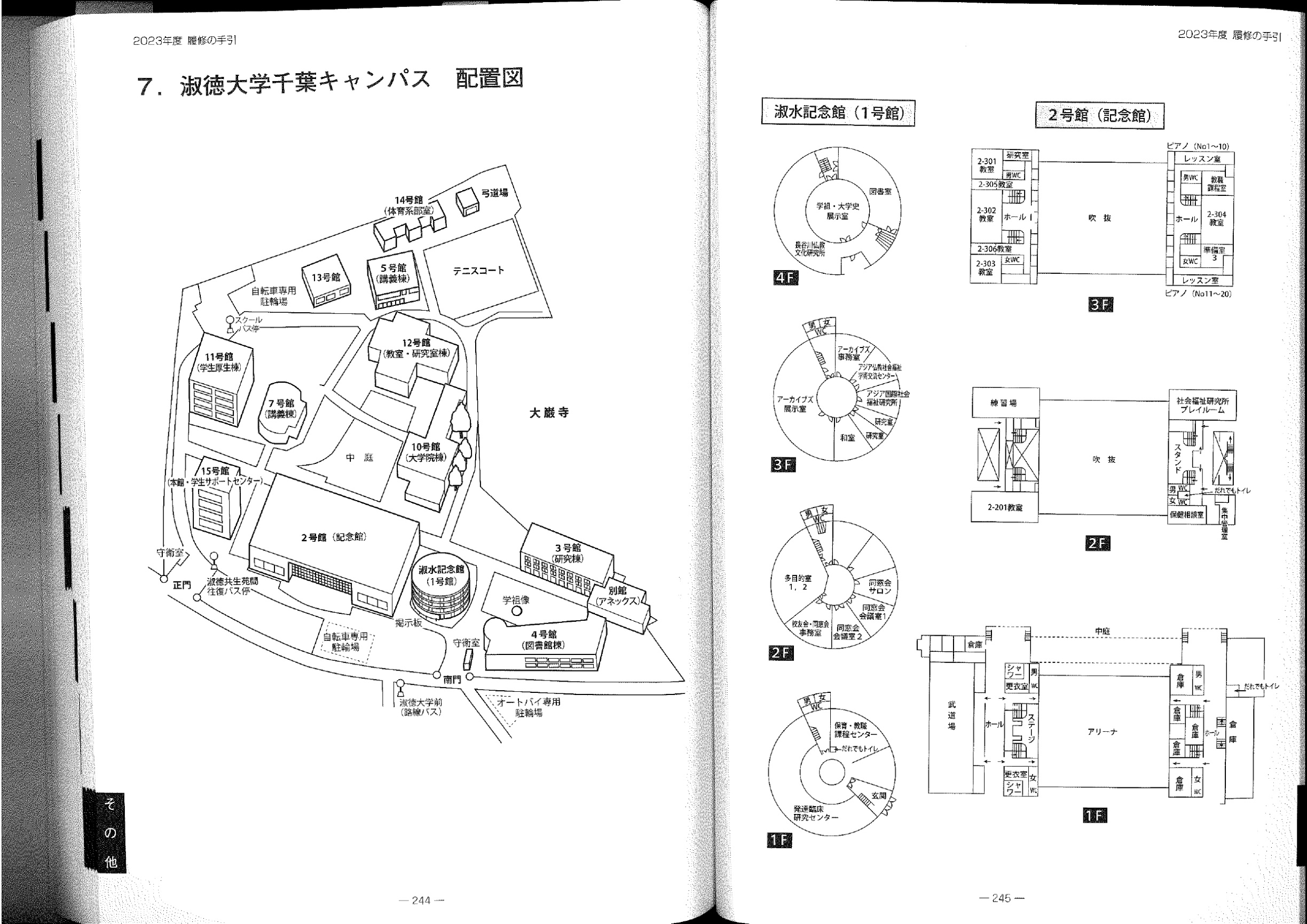 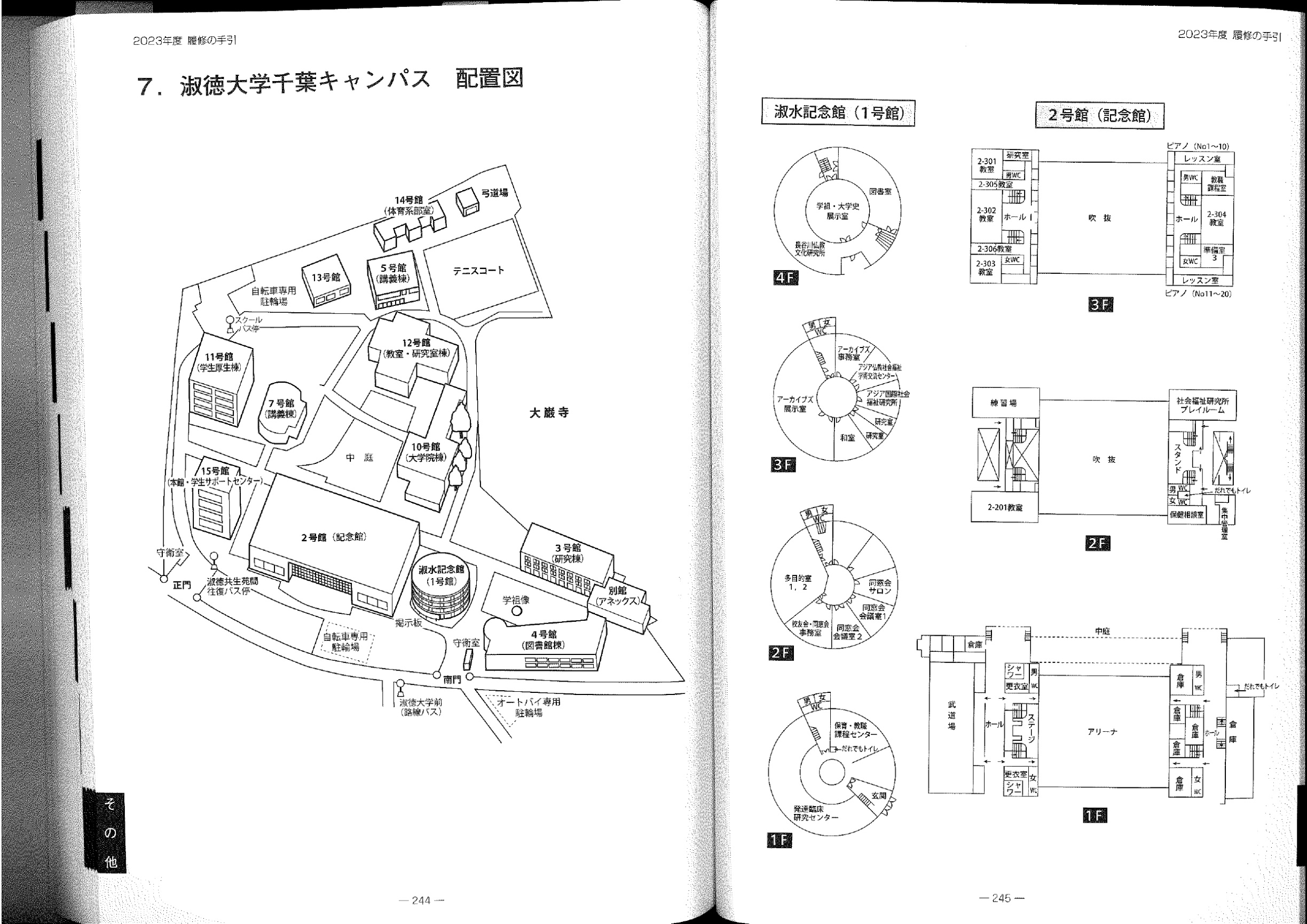 ★和室は乳幼児・子どもがいる方等、必要性が高い方を
　優先して案内してください。
受付班長-09
First MissionBox®受付班長
MISSION  ⑥　本部長へ報告する
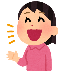 声に
出す
１．スペースを確認したら受付準備完了となるため、
　　班長は本部長へ受付準備完了の報告にいく。
　　「受付準備完了しました。」

２．本部長への報告の際に、建物確認班の進行状況を
　　確認し、受付の場所へ戻る。
　　
３．避難者の受け入れが始まるまで待機する。
★本部長からの指示が出るまで受け入れは行わない。
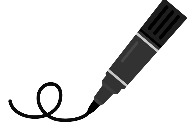 記入する！
時刻
名前
：
受付班長-10
First MissionBox®受付班長
MISSION⑦　避難者の受け入れの開始
１．本部長からの指示が届き次第、
　　避難者のスペースへの受け入れを開始する。
　　・休憩している班員に声をかけ、準備を行う
　　・2名は受付を担当し、残りの２名は誘導を担当

2．避難者の受け入れを始める
　①避難者リストに必要情報を記載してもらう。

　
　②健康確認シートを指差し、体調を確認する。
　　「この中の項目に該当する症状はありますか」

　③配置図を見せ、誘導担当はスペースへ案内する
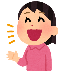 声に
出す
★受付に協力してくれる避難者がいたら、ガムテープに名前を書いて腕に貼ってもらう。（必要に応じて声をかける）
受付班長-11
First MissionBox®受付班長
MISSION ⑧  相談事は記録する
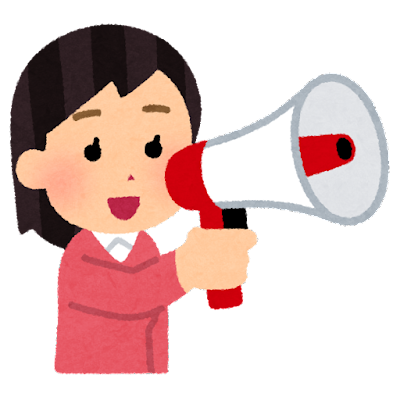 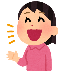 声に出す
住民の相談事は必ず記録します
　　ケースに入っている相談シートに都度記入します　

　　「緊急のことはご自身で直接消防や自治体に
　　　連絡してください　
　　　一応、私たちにも報告してください」
　　「連絡先はこの紙に書いてあります」
　　
　　　緊急のことや相談事は紙やホワイトボードに
　　　記入します
　　　※ホワイトボードは入口近くに建物確認班が
　　　　設置してくれています

　　　相談事は大学の教職員が到着後、引継ぎます
伝える
連絡先カードを確認
記録する
伝える
受付班長-12
First MissionBox®受付班長
MISSION⑨　休憩する
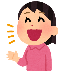 声に
出す
１．班長を除く、受付班のメンバーで交代時間を決めて
　　交互に交代する（３０分や１時間ごと）。

２．必要に応じて、受付時に声をかけた避難者にも
  　協力してもらい、必ず休憩が取れるように交代する。

３．終わったカード全てを順番通りに戻して
　 FMBの箱に戻してください。

４ ．班長は、大学の教職員が1号館に来たら
　　今までの活動内容を報告し、後の対応を
　　引き継いでください。
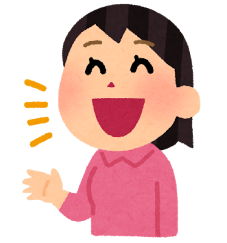 お疲れ様でした！！